تدريب لغويالجملة الاسمية
عزيزي الطالب هدفنا لهذا الدرس تحديد المبتدأ والخبر في الجملة الاسمية وحركة آخرهما .
تعالوا نتذكر بعض المعلومات السابقة :
     ما أنواع الجمل ؟
     مم تتكون الجملة الاسمية ؟
 اذكروا بعض الجمل الاسمية .
فعلية
اسمية
خبر
مبتدأ
المدرسةُ جميلةٌ
الباحةُ نظيفةٌ
السماءُ صافيةٌ
اقرأ الجملتين الآتيتين ثم أجب .
 1- شاطئُ البحر كبيرٌ.
 2- أرضُ الجولانِ خصبةٌ .
       - حدد المبتدأ والخبر في الجملتين السابقتين .


      - ما الحركة التي وضعت آخر المبتدأ والخبر في الجملتين السابقتين
السؤال
الأول
كبيرٌ
شاطئُ
الخبر
المبتدأ
خصبةٌ
أرضُ
السؤال
الثاني
الضمةُ
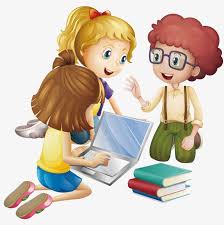 ماذا نلاحظ ؟
نلاحظ أن :
1- الجملة الاسمية تتألف من مبتدأ وخبر .
2- المبتدأ هو الذي نبدأ به الجملة الاسمية .
3- الخبر هو الذي نخبر به عن المبتدأ في الجملة الاسمية .
4- حركة آخر كل من المبتدأ والخبر المفرد الضمة .
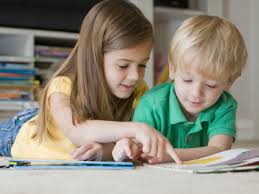 تأمل الصورة , ثم كون ثلاث جمل اسمية عن مضمونها , واضبط آخر كل من المبتدأ والخبر بالحركة المناسبة .
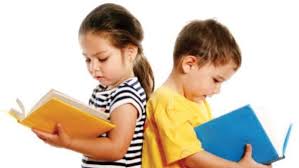 الشارعُ مزدحمٌ
المدينةُ نظيفةٌ
الإشارةُ حمراءٌ
إلى اللقــــــــــــــــاء